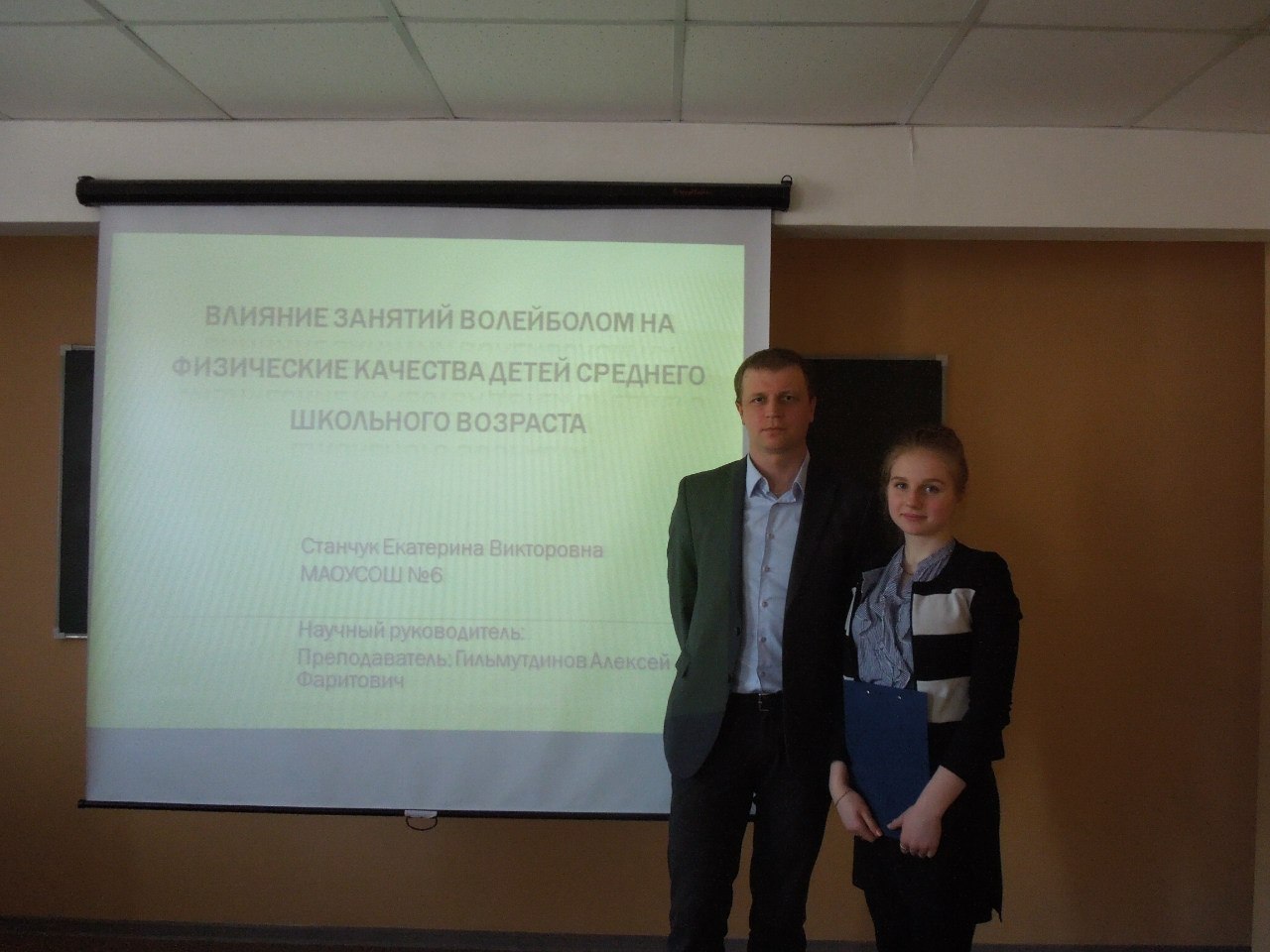 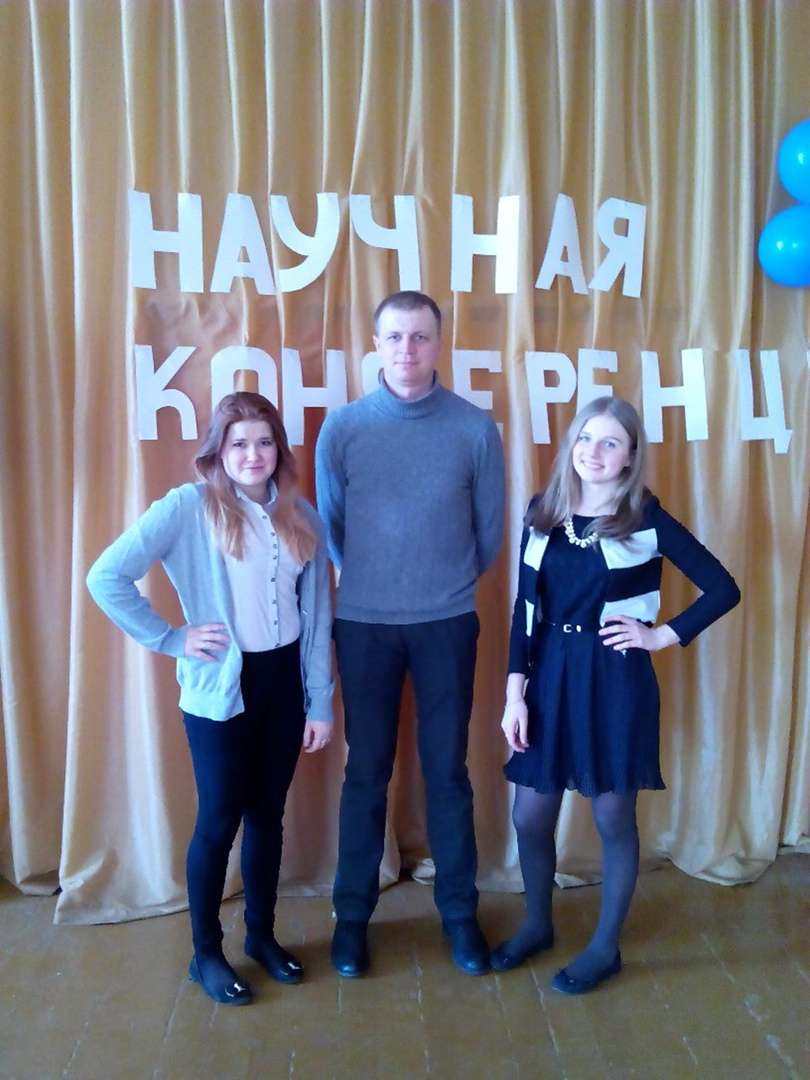 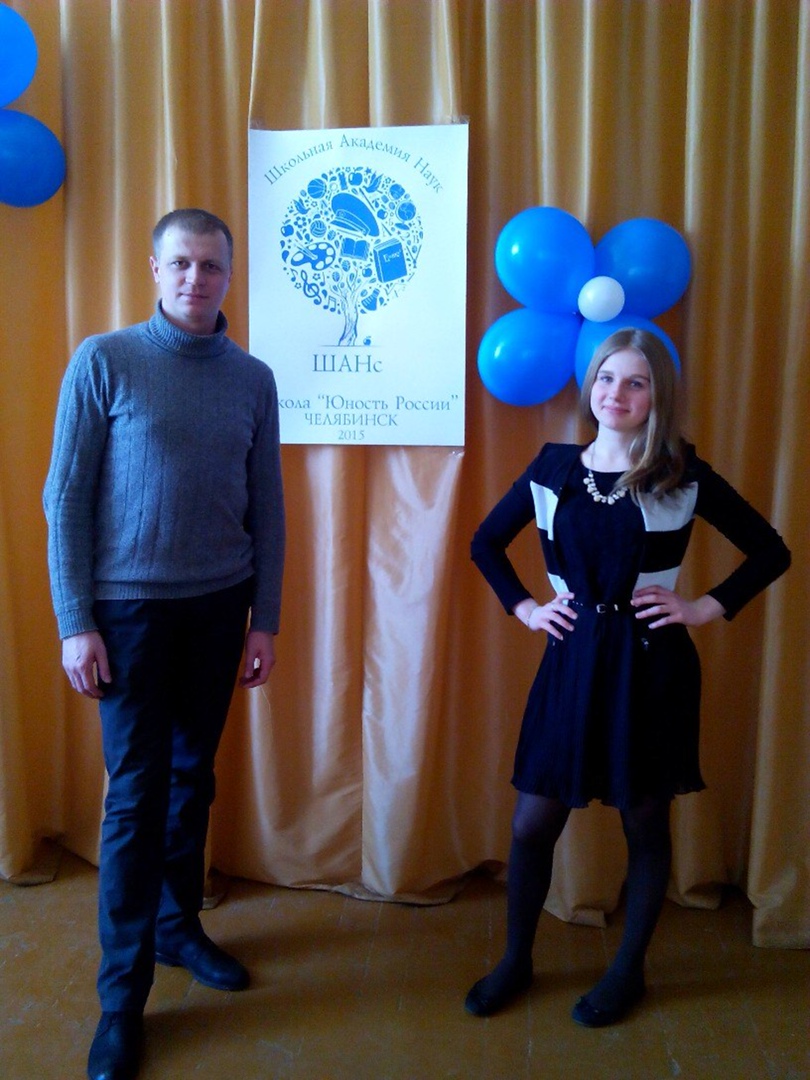 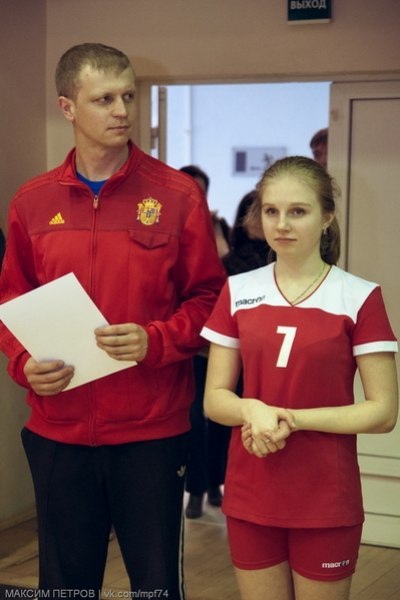 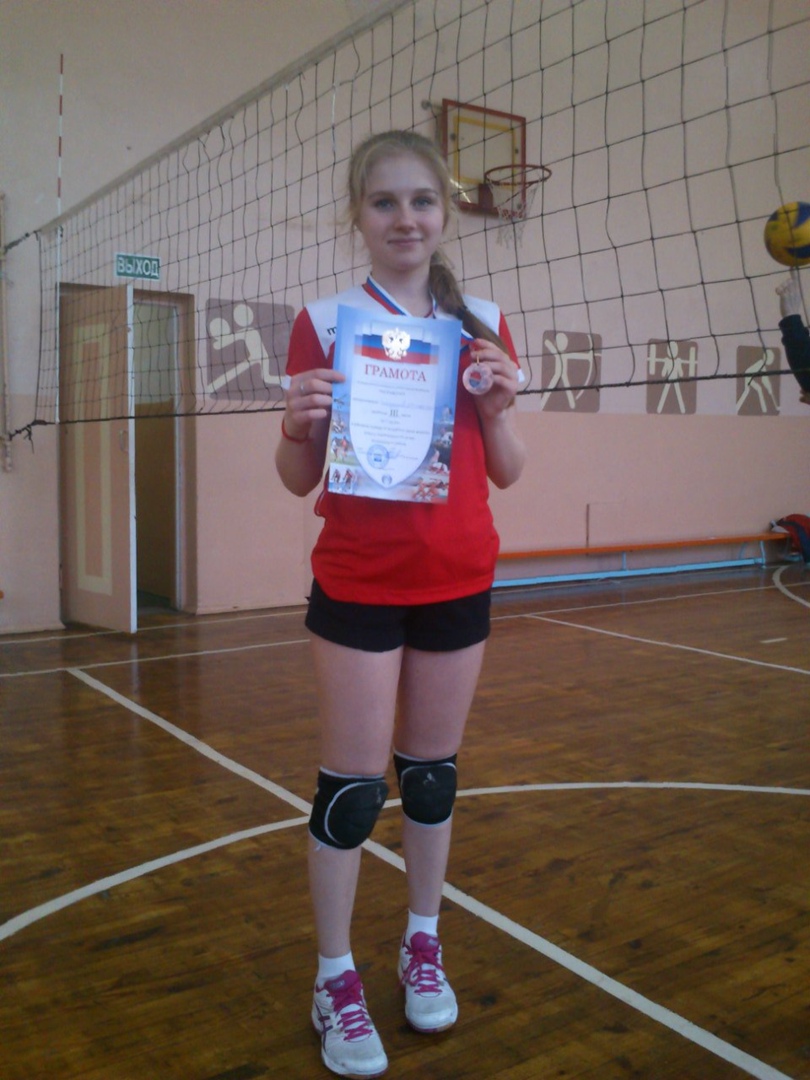 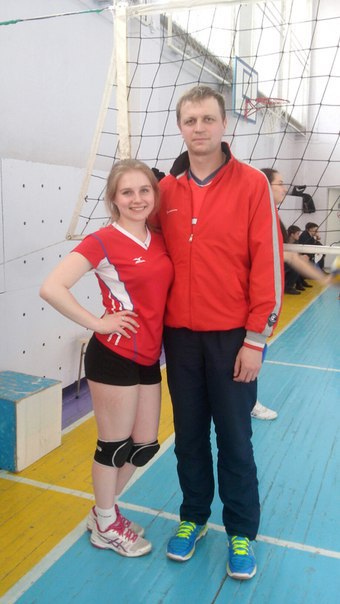 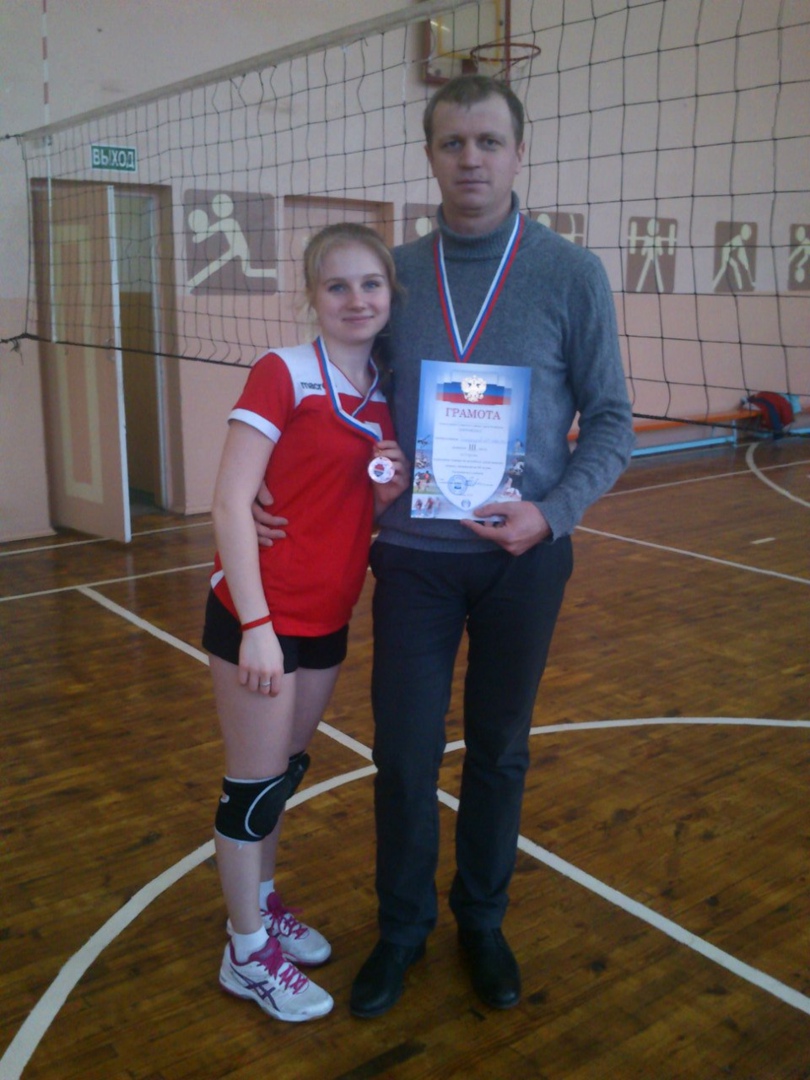 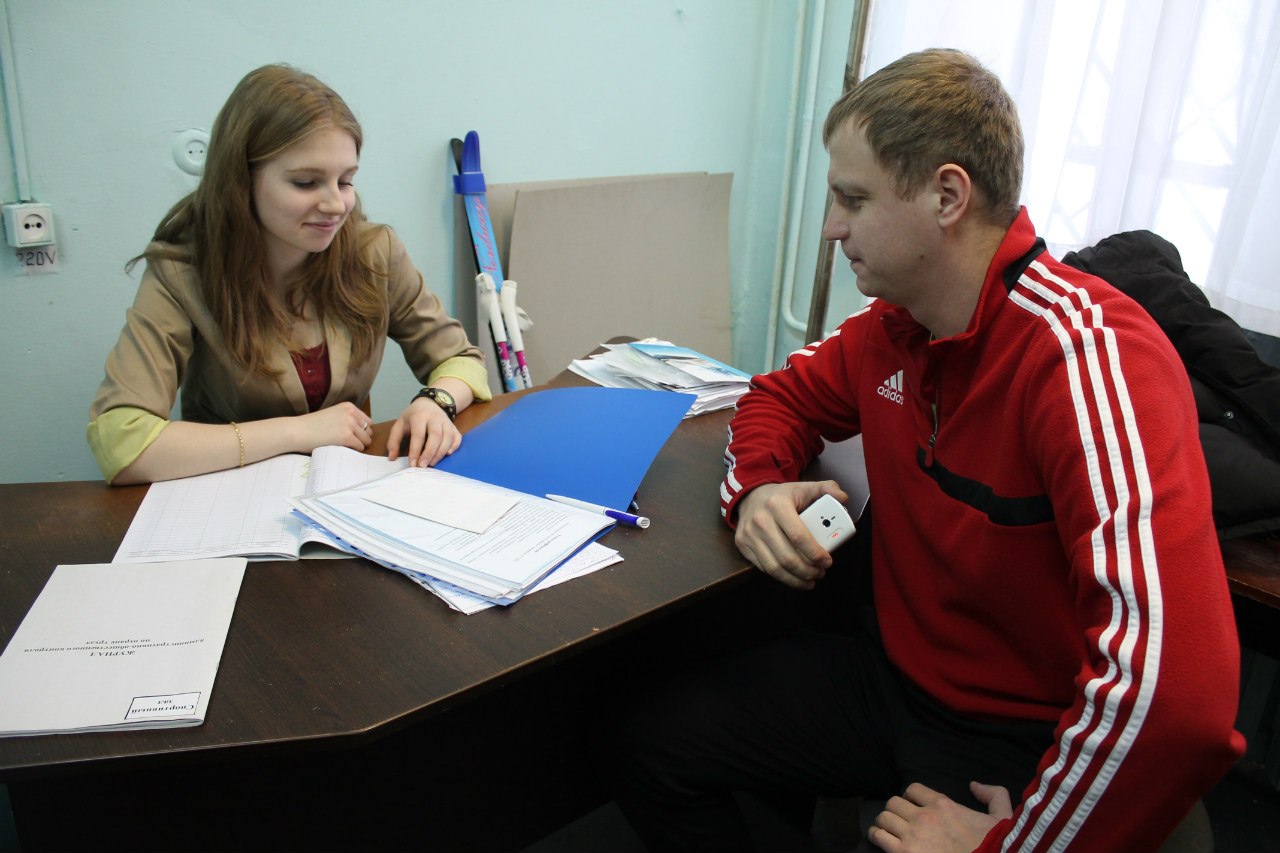 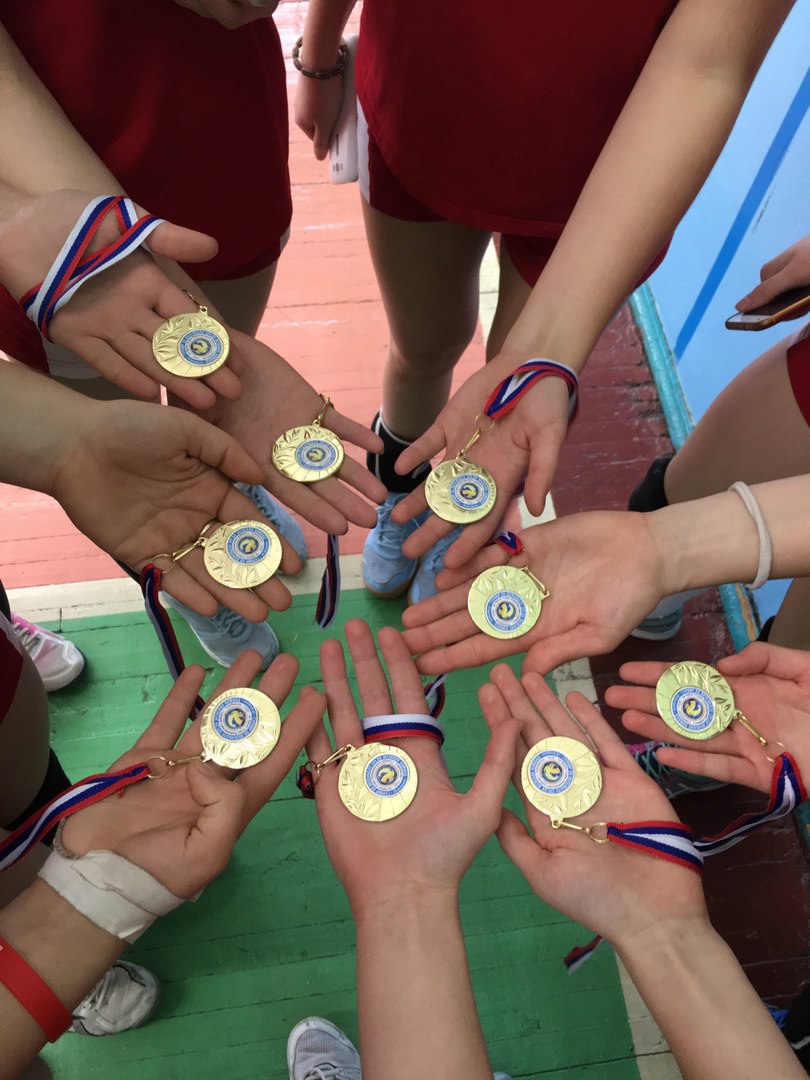 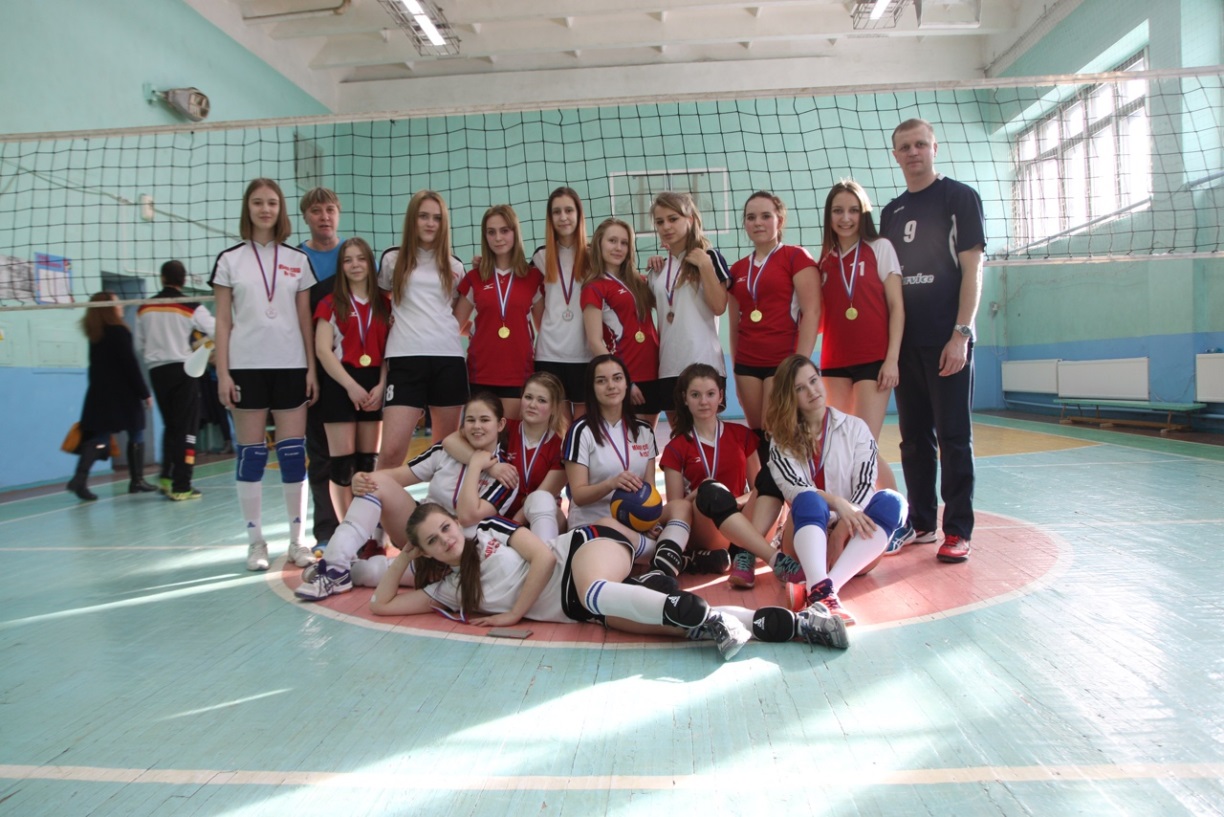 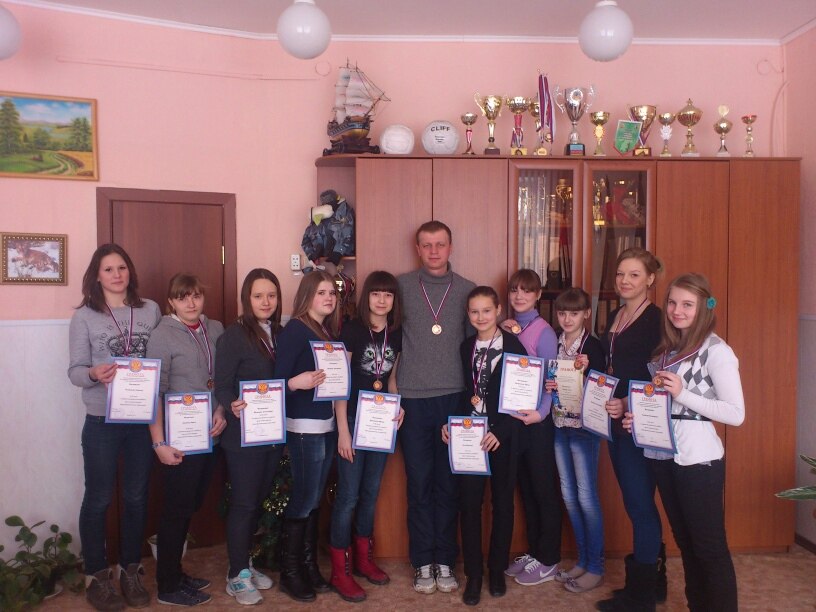 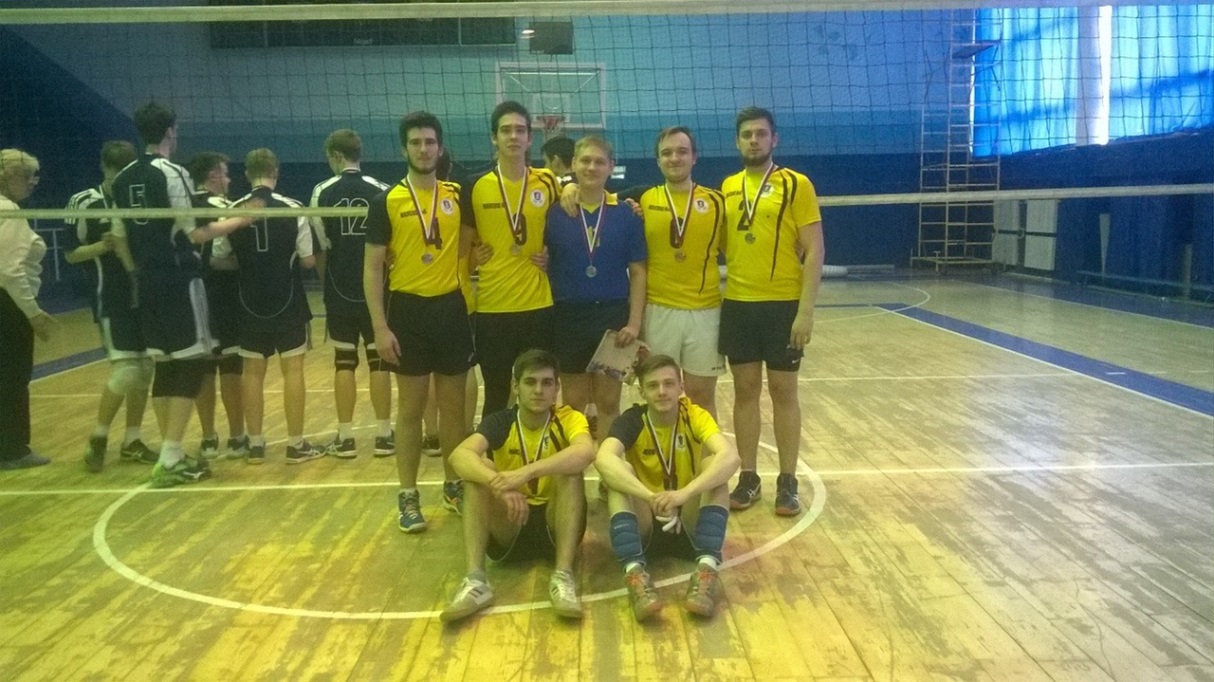 ВЛИЯНИЕ ЗАНЯТИЙ ВОЛЕЙБОЛОМ НА ФИЗИЧЕСКИЕ КАЧЕСТВА ДЕТЕЙ СРЕДНЕГО ШКОЛЬНОГО ВОЗРАСТА
Станчук Екатерина Викторовна
МАОУСОШ №6

Научный руководитель:
Преподаватель: Гильмутдинов Алексей Фаритович
Актуальность. Проблема развития физических (двигательных) качеств - одна из наиболее значимых в педагогике, психологии и физиологии физического воспитания и спорта и одновременно предмет непрекращающихся дискуссий.
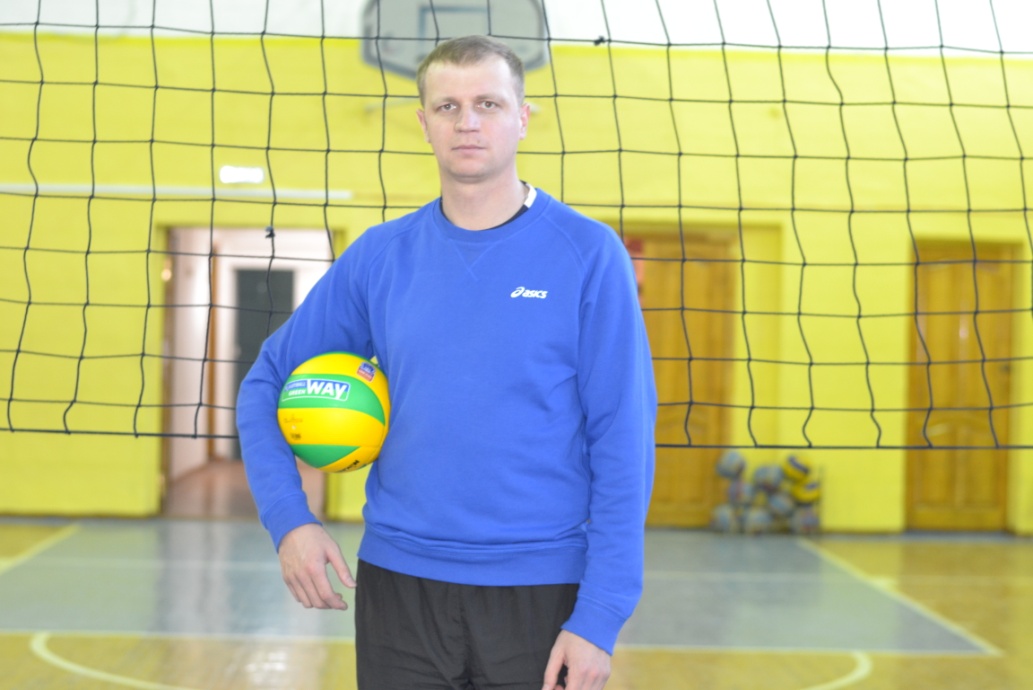 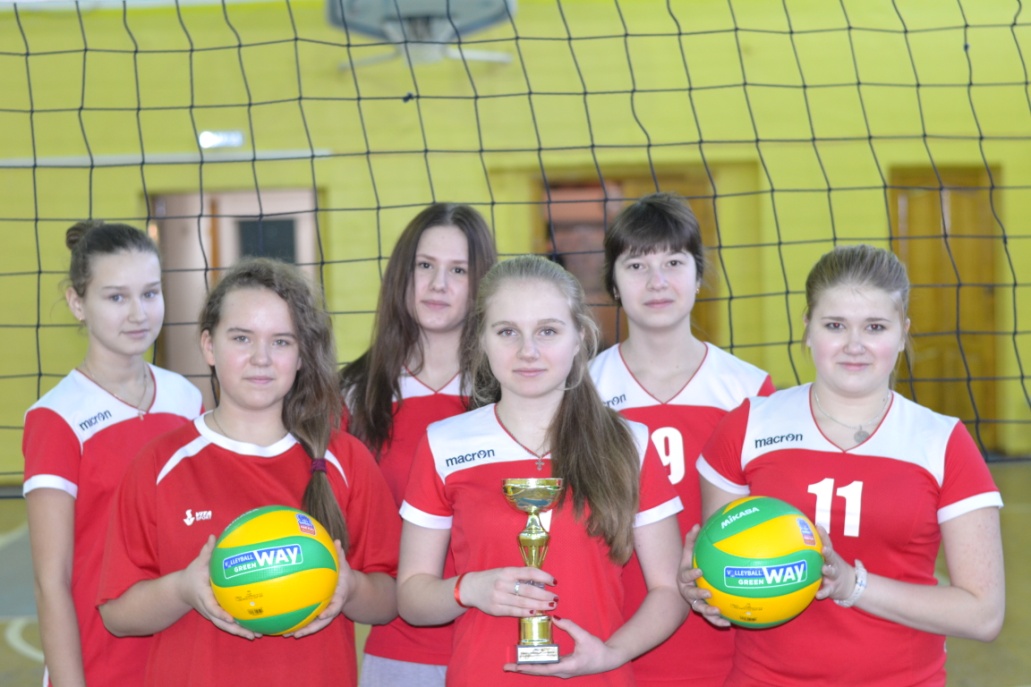 Объект исследования. 
    Тренировочный процесс детей среднего школьного возраста в группах общей физической подготовки по Волейболу и учащихся общеобразовательных классов.
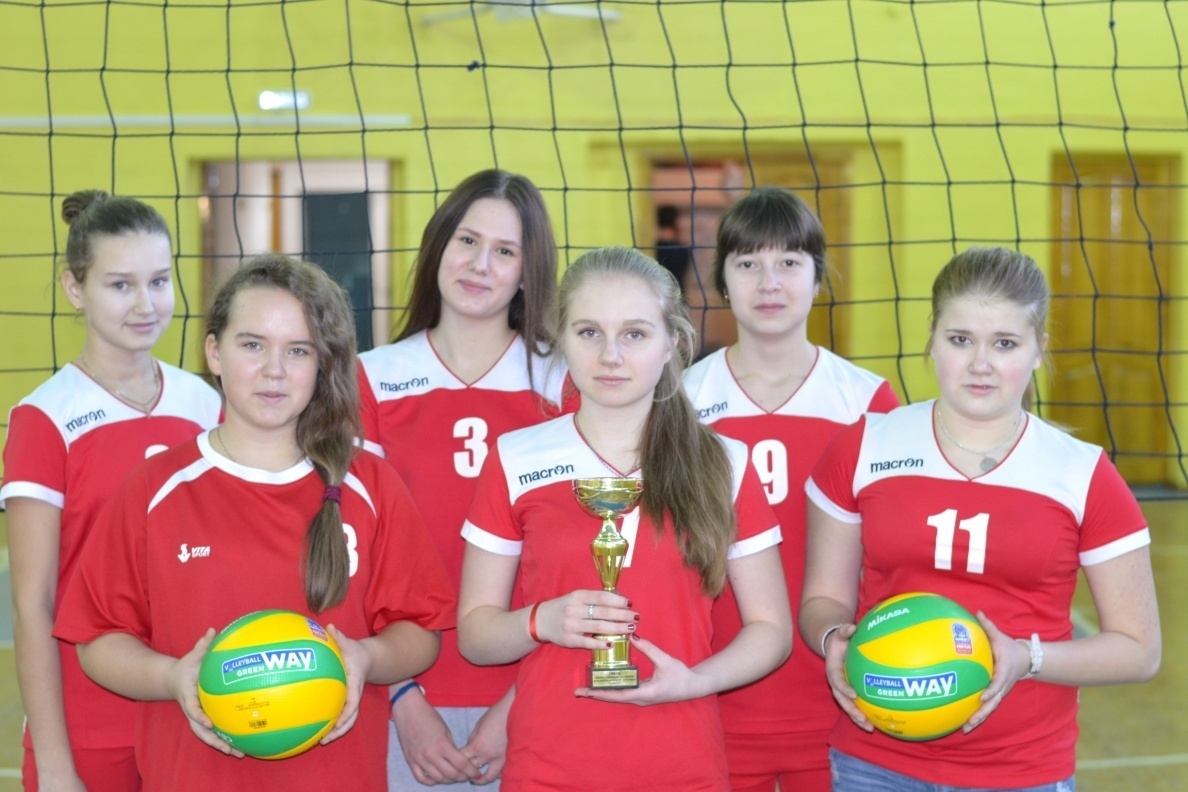 Предмет исследования. Физические качества детей среднего школьного возраста.
Цель работы. 

Выявить эффективность влияния средств и методов Волейбола  на развитие физических качеств детей среднего школьного возраста.
Задачи исследования: 1. Изучить научную литературу по теме исследования.2. Подобрать критериально - теоретический аппарат для определения уровня развития физических качеств.
Гипотеза. 
    Мы предполагаем, что большинство учащихся среднего школьного возраста имеет средний и низкий уровень развития физических качеств, но при следующих условиях большинство детей будут иметь высокий уровень развития физических качеств: 
    1. Целенаправленная, активная и систематичная работа на тренировках; 
    2. Саморазвитие.
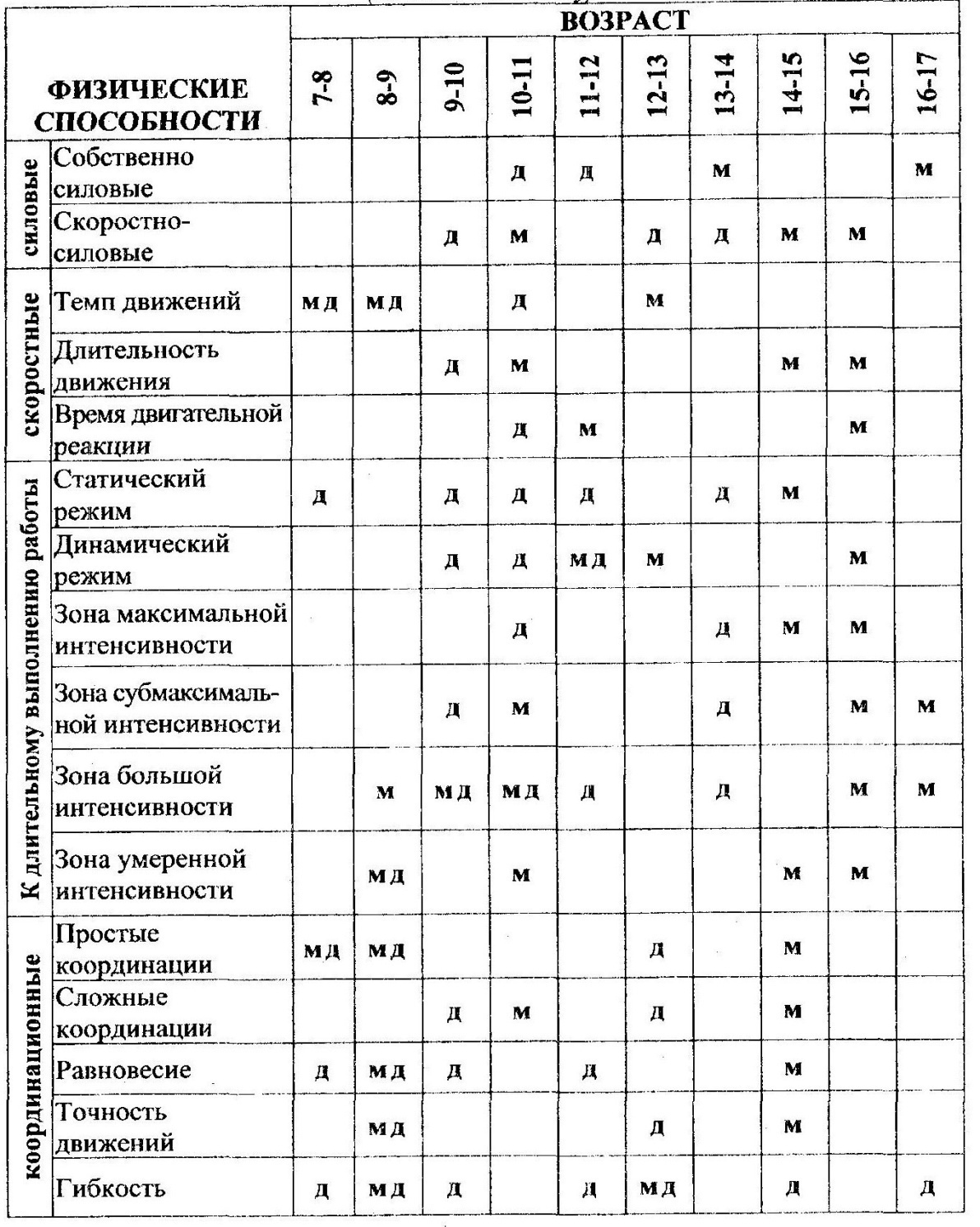 Рис. 1. Показатели  уровня развития координационных способностей в исследуемых группах.
Рис. 2. Показатели  уровня развития скоростной выносливости в исследуемых группах.
Рис. 3. Показатели  уровня развития скоростно-силовых способностей в исследуемых группах.
.
Рисунок 4. Показатели  уровня развития гибкости в исследуемых группах.
Рис.5. Разница показателей уровня физических качеств в исследуемых группах: 1Челночный бег; 2 Бег 300 м ; 3 Прыжки в длину ; 4 Гибкость.
В результате тестирований было выявлено, что средние показатели уровня развития:
Координационных способностей различаются на 0,25 с., 
Скоростной выносливости на 8,47 с., 
Скоростно-силовых способностей 45 см.,
Гибкости 6,2 см.
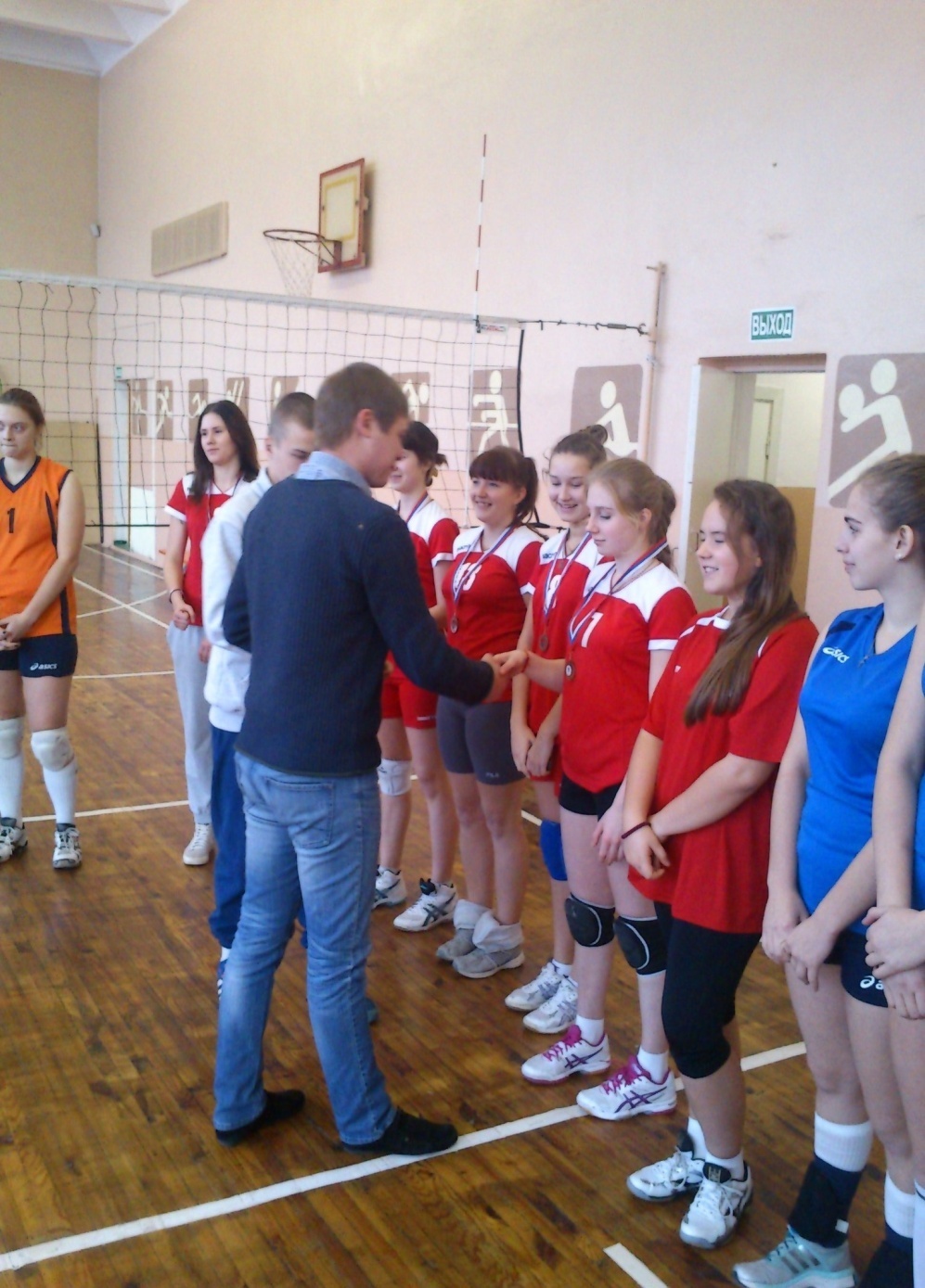 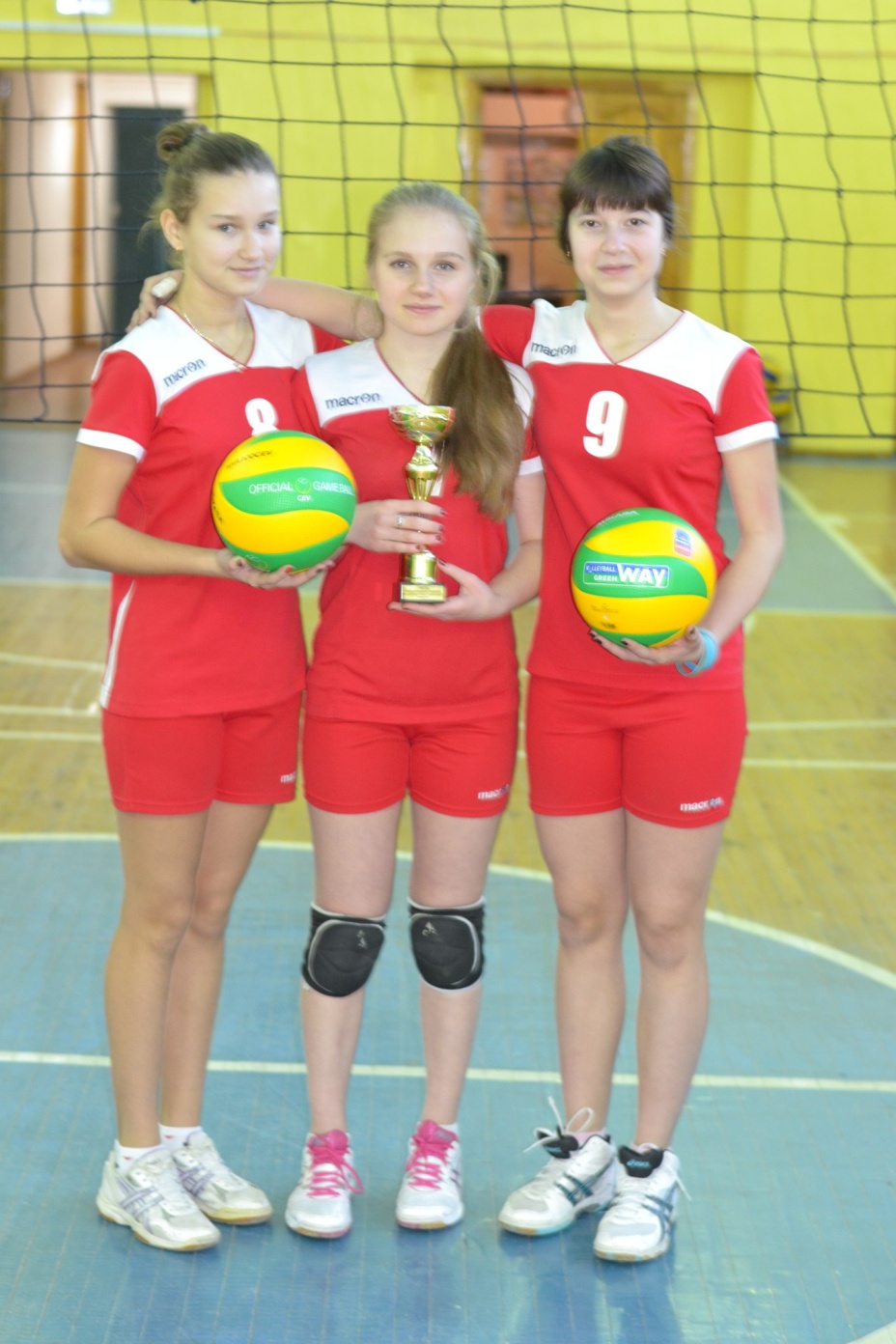 СПАСИБО ЗА ВНИМАНИЕ!
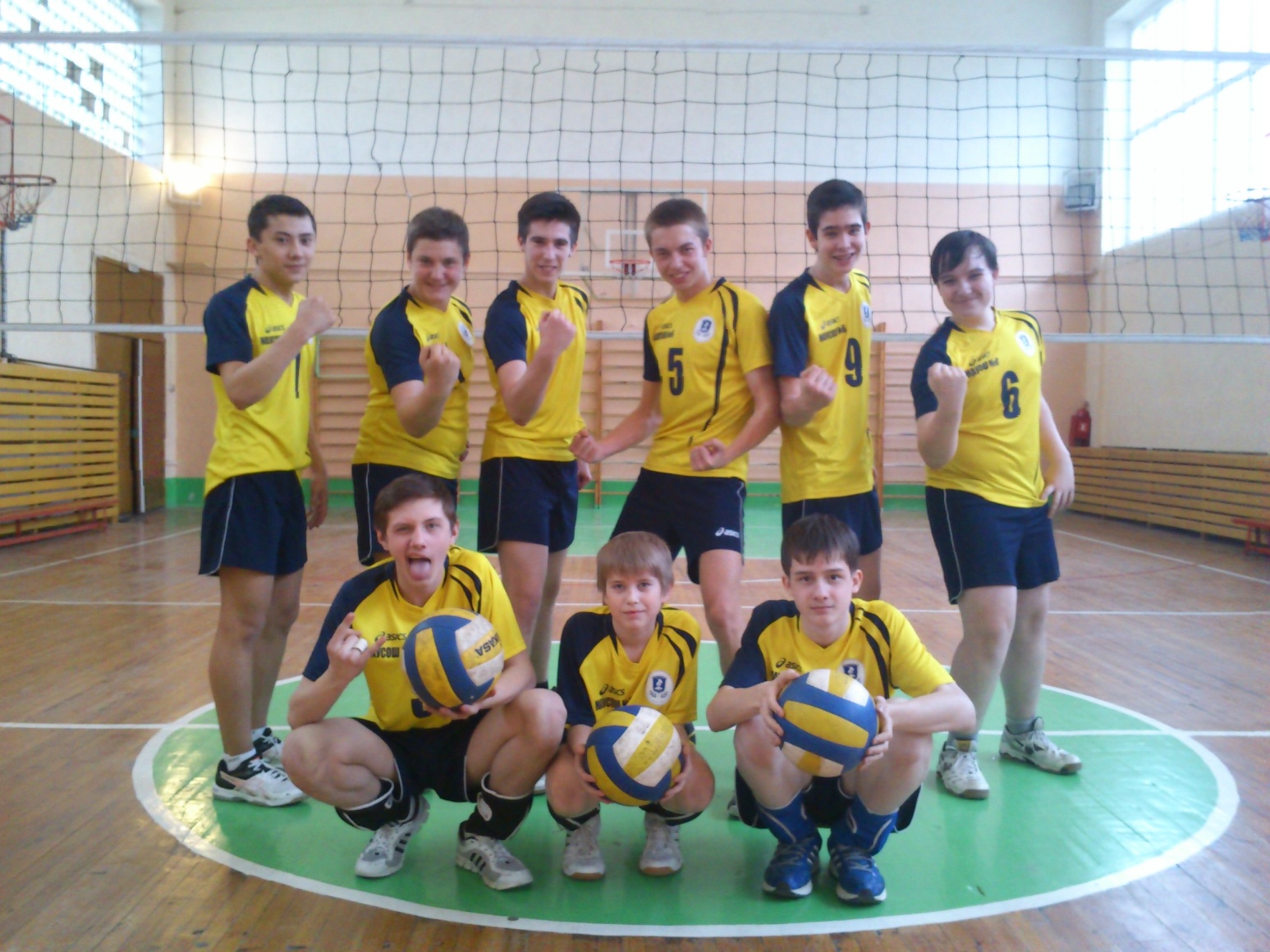